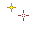 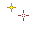 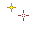 Різноманітність ссавців: яйцекладні, сумчасті, комахоїдні, рукокрилі
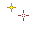 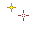 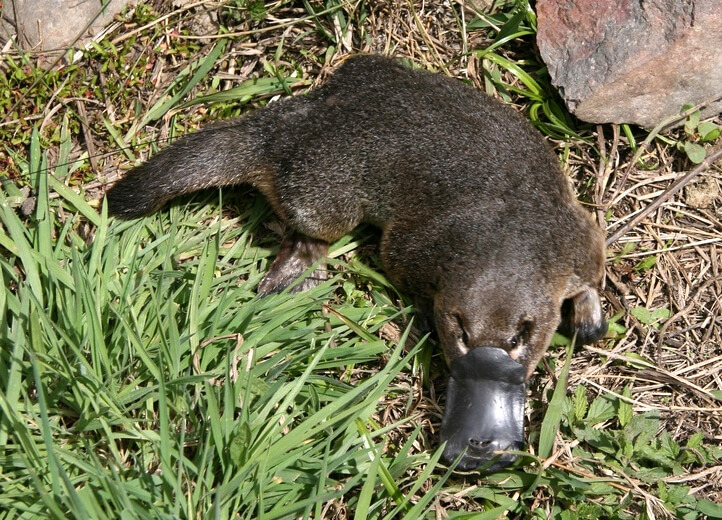 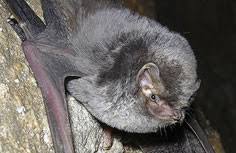 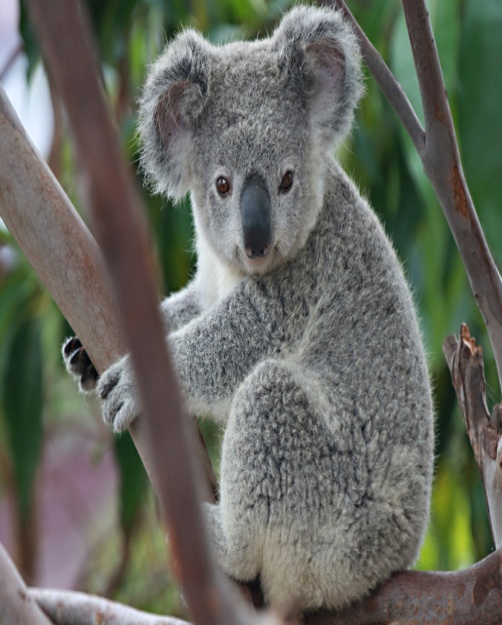 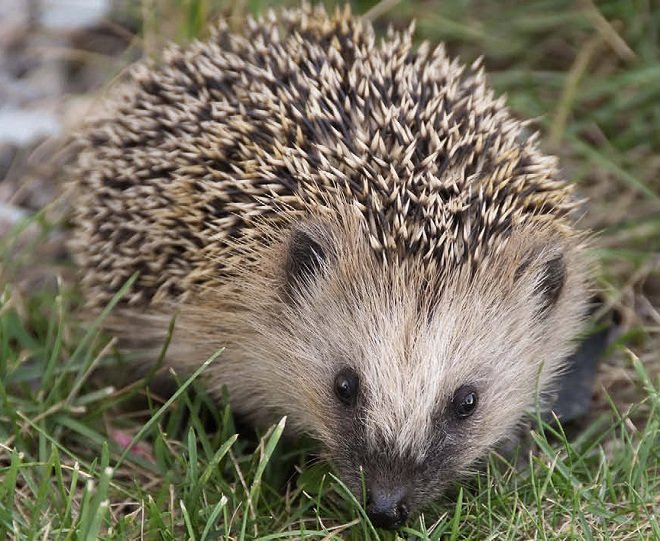 Яйцекладні ссавці
Яйцекладні ссавці належать до особливої групи – першозвірів.
Поширені – Австралія, Нова Зеландія.
Подібність з рептиліями -  першозвірі розмножуються, відкладаючи яйця.
Особливості -  у них не формується плацента. Численні дрібні протоки  молочних залоз відкриваються прямо на поверхню тіла  тварини. Дитинчата злизують молоко, що виступає на шкірі.
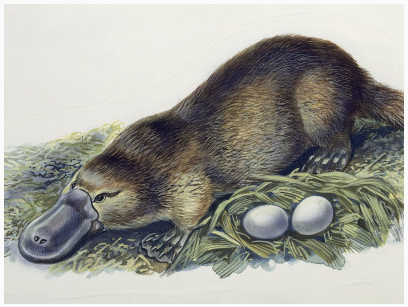 Єхидни
Єхидни – наземні  рийні   тварини,  що
живуть у  норах. Зовні  нагадують  їжаків,
бо  їхнє тіло вкрите  жорсткими голками –
видозміненими   волосками. Під  голками
росте  шерсть. Передня   частина   морди
видовжена у своєрідний хоботок. 
Живляться безхребетними, яких добувають
за  допомогою   довгого   клейкого      язика
з товщі  ґрунту, під камінням, у мурашниках
тощо. Самка   єхидни  відкладає одне яйце,
яке  виношує в шкірній сумці на черевному 
боці.
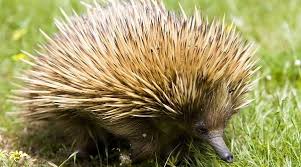 Качкодзьоб
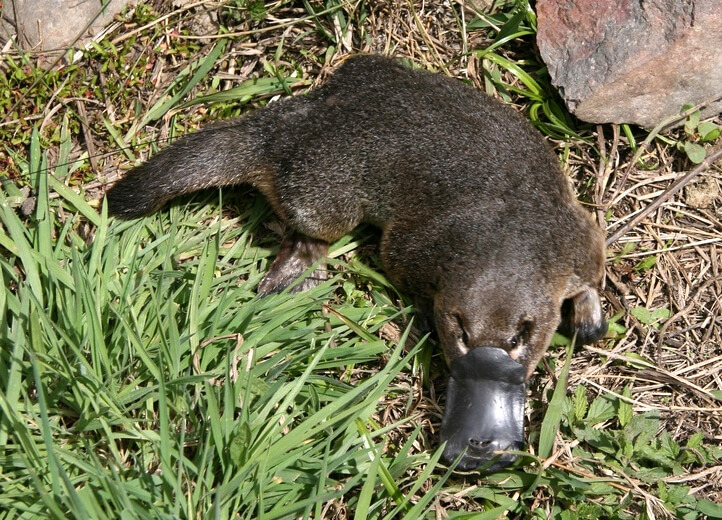 Качкодзьоб  веде напівводний спосіб життя.
Поширений  в  Австралії та Тасманії. Його  тіло
вкрите  густим  жорстким  хутром,   яке майже
не намокає у воді. Качкодзьоб має сплющений
хвіст. Пальці кінцівок з’єднані плавальною  пе-
ретинкою, завдяки чому тварина добре плаває.
На  щелепах  розміщені  рогові чохли, що нага-
дують дзьоб гусеподібних. Качкодзьоб живить-
ся  безхребетними  тваринами, яких  добуває  з 
дна водойм, проціджуючи воду дзьобом подібно
до  качки. Відкладає  та  висиджує  здебільшого
два яйця.
Сумчасті ссавці
Самки сумчастих ссавців зазвичай мають шкірну сумку на череві (звідки й походить
назва групи), куди  відкриваються  протоки  молочних  залоз.  Переважна більшість
сумчастих  поширена  в  Австралії  та  Новій  Гвінеї. Певні  види сумчастих живуть у
Південній  Америці  й  лише  один  вид (північноамериканський опосум)   мешкає  в
Північній  Америці. Багато  сумчастих  є  наземними   тваринами  (кенгуру, сумчасті
тушканчики) або   живуть   на   деревах (коала, сумчаста летяга), деякі  пов’язані  з
водоймами  (водяний опосум) або  живуть   під    землею  (сумчастий кріт).    Серед
сумчастих  є  комахоїдні, хижі та рослиноїдні види.
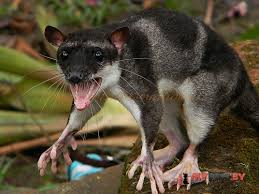 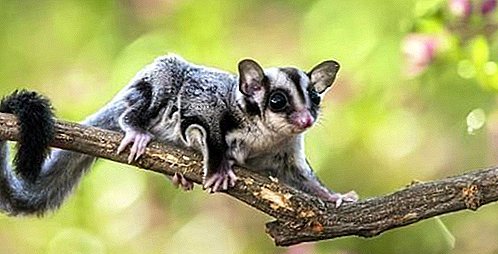 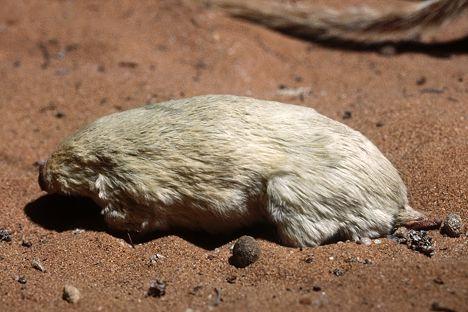 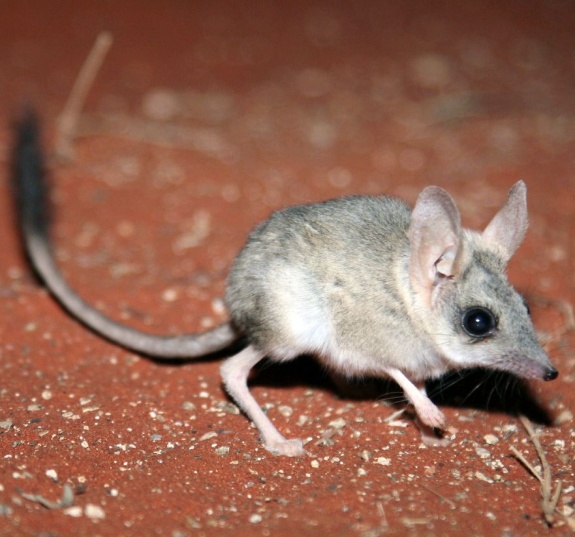 Опосуми
Опосуми - мешканці лісів. Мають довгий чіпкий хвіст, який використовують
під  час  лазіння по деревах. Живляться гризунами, дрібними   птахами   та
їхніми яйцями, комахами, рештками тварин, грибами, рослинами.   Активні
переважно вночі.
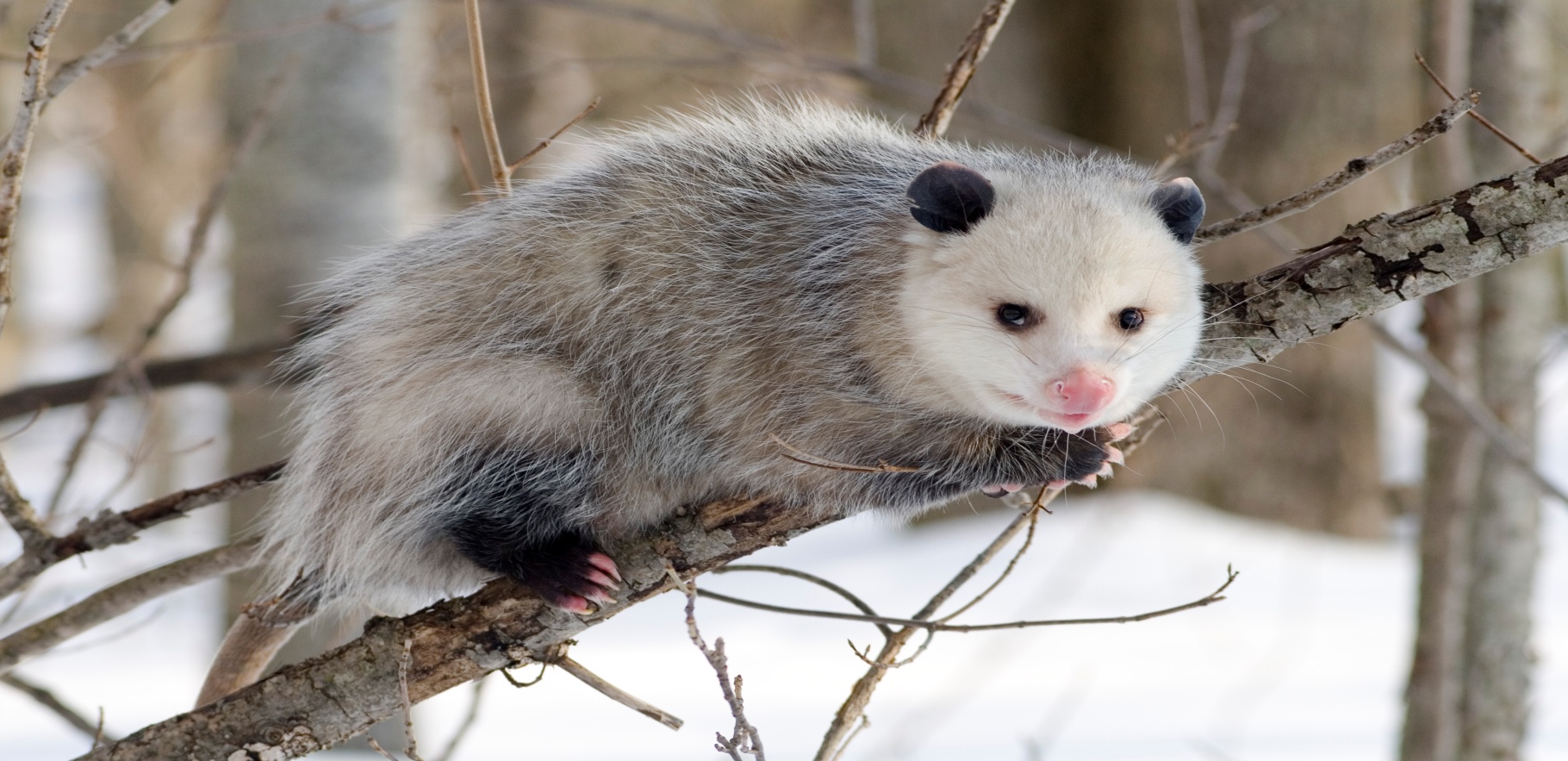 Кенгуру
Кенгуру- травоїдні  тварини, здатні пересуватися стрибками до 1,5 м завдовжки. 
Їхні   передні  кінцівки короткі, проте   задні кінцівки  та  хвіст  розвинені  добре. 
Кенгуру  гігантський  здатний  розвивати  швидкість  понад 60 км за  годину.  Від 
ворогів  захищається, спираючись  на  хвіст  і  завдаючи  сильних  ударів задніми 
кінцівками.
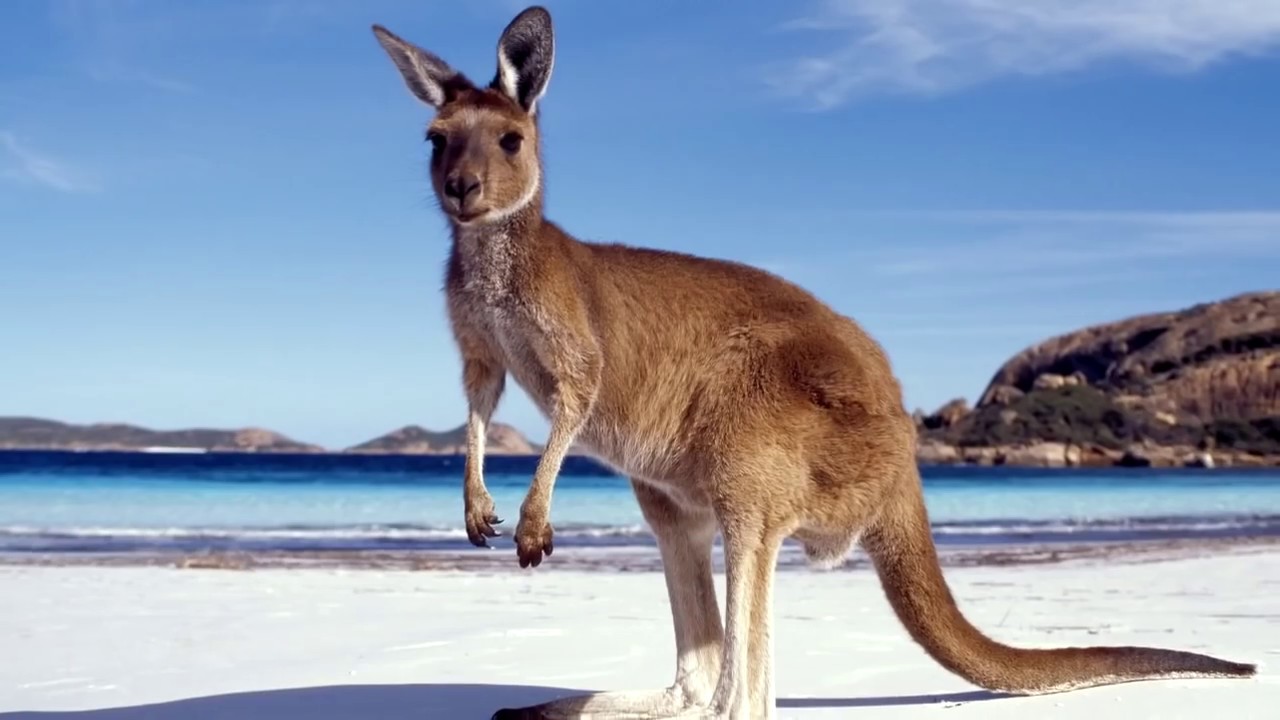 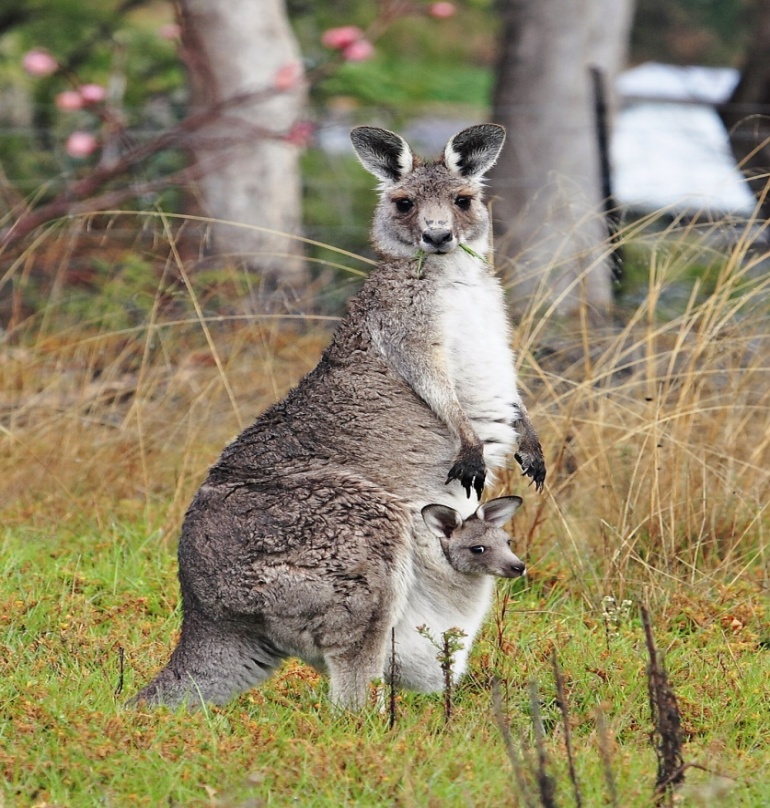 Коала, або  сумчастий ведмідь
Коала, або  сумчастий  ведмідь  мешкає  у  Південній  Австралії  і  зовні нагадує 
іграшкового   плюшевого   ведмедика. Ці   тварини   активні   вночі,   живляться 
листками та  молодими пагонами  певних  видів евкаліпту. На початку минулого 
століття  цей  вид  перебував  на  межі  зникнення, і  лише  завдяки  енергійним 
заходам  уряду  та  громадськості  Австралії  його вдалося врятувати.
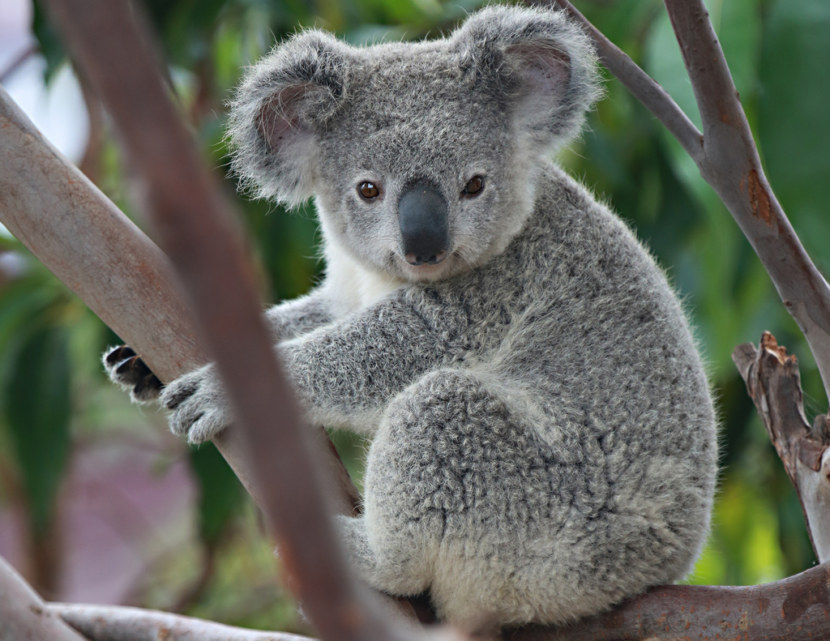 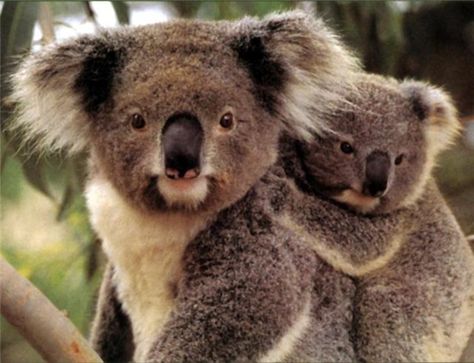 Комахоїдні
До комахоїдних належать їжаки, кроти, землерийки та багато інших. Їхні зуби  
майже подібні за будовою, оскільки здобич вони заковтують цілком. Комахоїдні 
заселили різні середовища існування: наземне, ґрунтове, водне.
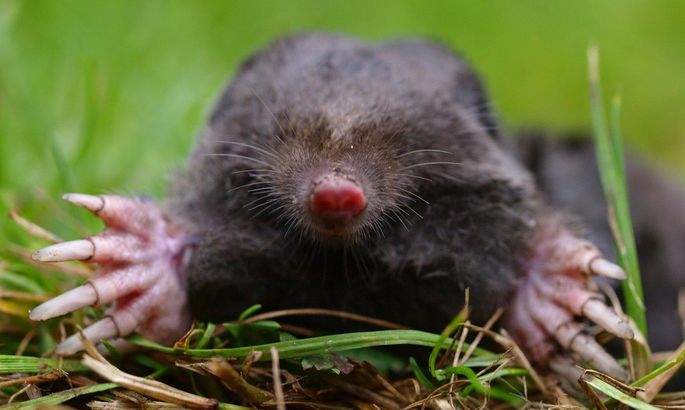 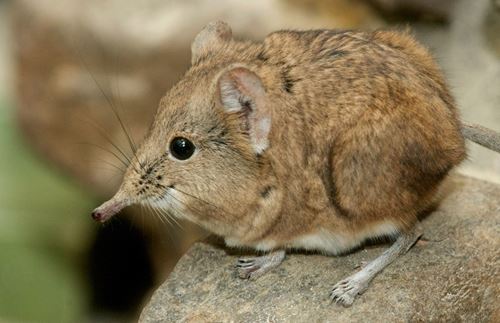 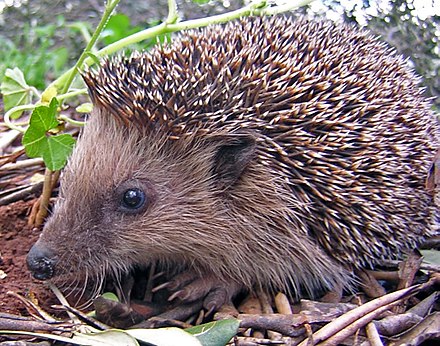 Їжаки
Тіло їжаків вкрите голками – видозміненими волосками. У разі  небезпеки    вони 
згортаються    в  колючий  клубок  завдяки добре розвиненим підшкірним м’язам. 
Зазвичай їжаки активні вночі. Узимку впадають у сплячку. В Україні поширені два 
види їжаків: європейський, або звичайний та вухатий.
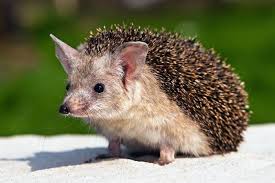 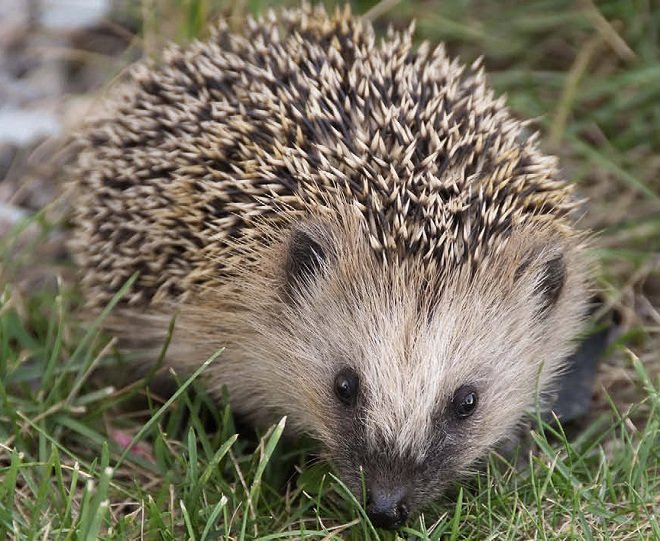 Кроти
Кроти – типові  мешканці  ґрунту, пристосовані  до  життя  в  норах. У зв’язку   з 
риючим  способом  життя  вони  мають  компактну  форму тіла, копальні передні 
кінцівки  у  формі   широких   коротеньких   лопаток, щільне  хутро. Органи  зору 
розвинені слабо, часто сховані під складками шкіри. Проте слух і нюх дуже тонкі. 
В Україні поширений кріт європейський, або звичайний.
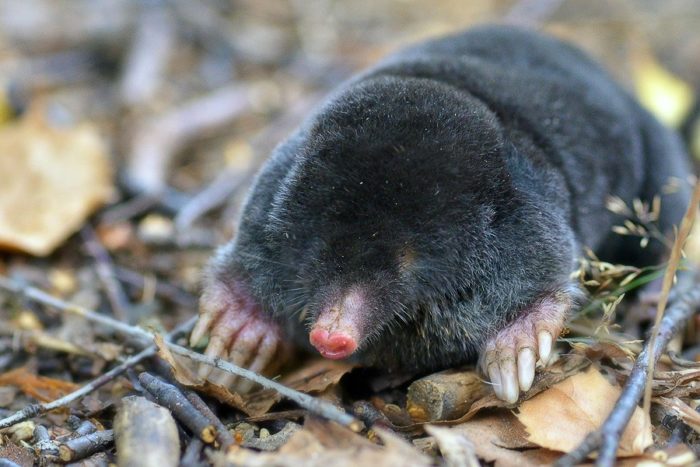 Хохуля звичайна
Хохуля звичайна- рідкісний  звір, якого  занесено  до  Червоної книги України та 
Міжнародної  червоної книги. В Україні  хохуля зрідка  трапляється  на  території 
Сумської та Луганської областей. Хохуля веде напівводний спосіб життя, має між 
пальцями плавальні перетинки.
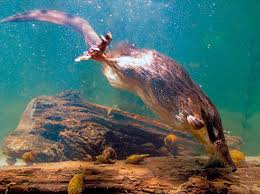 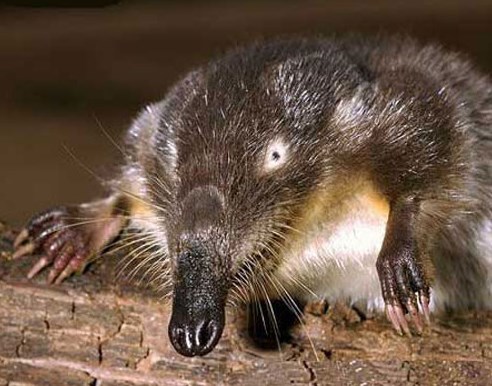 Рукокрилі
Рукокрилі – єдина  серед ссавців група, пристосована до активного польоту.  У них
від верхівки другого  пальця передніх кінцівок  до хвоста вздовж тулуба тягнеться
складка шкіри, що  слугує  крилом. Пальці  передньої  кінцівки  значно видовжені.
Подібно  до  птахів, у  рукокрилих   є  кіль  та  добре розвинені  грудні    м’язи, які
забезпечують  рух  крил. Рукокрилі  здебільшого ведуть нічний спосіб життя.  Зір у
них  розвинений погано, поте  слух  дуже  тонкий. Орієнтуються під час польоту та
здобувають  їжу  зазвичай за допомогою ехолокації. Удень ці тварини ховаються на
горищах, у дуплах і печерах.
Ехолокація – здатність виробляти звукові сигнали високої частоти й сприймати
звуки, відбиті від перешкод.
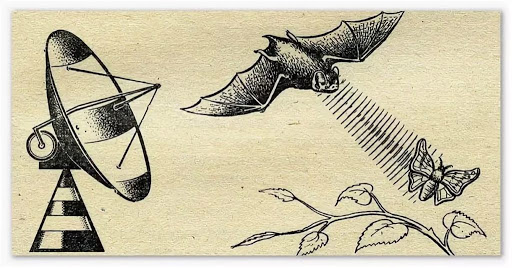 Рукокрилі
Переважна більшість  видів рукокрилих належить до кажанів. В Україні
Поширені підковоноси, вечірниці, нічниці, нетопирі, довгокрил звичайний
тощо. Живляться вони комахами, тому є корисними для людини тваринами.
Частина видів узимку впадає у сплячку, частина мігрує.
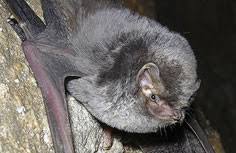 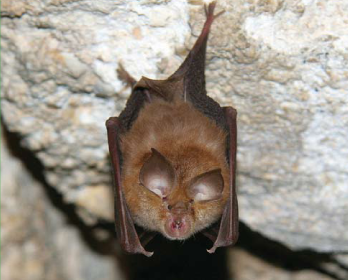 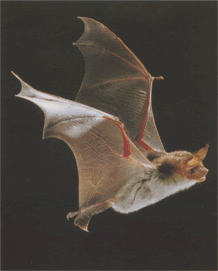 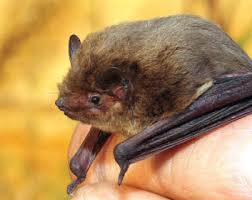 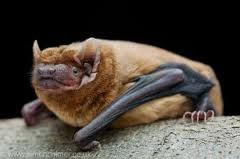 Запитання для перевірки
1.Чим відрізняються представники першозвірів і справжніх звірів .
2. Де поширені сумчасті ссавці? Які ознаки їм притаманні?
3. Які характерні риси комахоїдних?
4. Які представники рукокрилих мешкають в Україні? 


Проблемне запитання 
Що спільного і відмінного у пристосуванні до польоту
рукокрилих і птахів?
Використані джерела
1. Біологія: підручник 7-го класу закладів загальної середньої освіти/ Л.І.Остапченко, П.Г.Балан, В.В.Серебряков, Н.Ю.Матяш, В.А.Горобчишин – 2-ге видання; перероблене-Київ:Генеза.2020.-208с.
2.https://www.google.com/search?client=opera&q=рукокрилі+фото
   &sourceid=opera&ie=UTF-8&oe=UTF-8
3.https://www.google.com/search?client=opera&q=комахоїдні+фото
   &sourceid=opera&ie=UTF-8&oe=UTF-8
4.https://www.google.com/search?client=opera&q=сумчасті+фото
   &sourceid=opera&ie=UTF-8&oe=UTF-8
5.https://www.google.com/search?client=opera&q=першозвірі+фото
   &sourceid=opera&ie=UTF-8&oe=UTF-8